Пальчиковая гимнастика и развитие речи детей
Выполнила воспитатель МБДОУ №38БАСКОВА НАТАЛЬЯ АЛЕКСАНДРОНА
“Источник способностей и дарований детей – на кончиках их пальцев. От пальцев, образно говоря, идут тончайшие ручейки, которые питают источники творческой мысли”
(В.А. Сухомлинский).
Моторные центры речи в коре головного мозга человека находятся рядом с моторными центрами пальцев, поэтому, развивая речь и стимулируя моторику пальцев, мы передаём импульсы в речевые центры, что активизирует речь.
Развитие мелкой моторики рук благотворно сказывается на развитии речи ребенка, так как все движения организма и речевая моторика имеют единые механизмы.
Исследования учёных доказали, что уровень развития детской речи находится в прямой зависимости от степени сформированности тонких движений пальцев рук. Невропатолог и психиатр В.М. Бехтерев писал, что движения руки всегда были тесно связаны с речью и способствовали ее развитию. Результаты исследований Н.С. Жуковой, М.М. Кольцовой, Е.М. Мастюковой, Т.Б. Филичевой подтверждают – тренировка тонких движений пальцев рук стимулирует развитие речи.
На основе проведенных опытов и обследования большого количества детей была выявлена следующая закономерность: если развитие движений пальцев соответствует возрасту, то и речевое развитие находится в пределах нормы. Если же развитие движений пальцев отстает, то задерживается и речевое развитие, хотя общая моторика при этом может быть нормальной и даже выше нормы (Л.В.Фомина).
Вопрос речевого развития детей имеет огромную социальную значимость.
Пальчиковая гимнастика – мощный стимул для развития речи.
Значение пальчиковой гимнастики для умственного и психического развития ребенка:
1) Достигается хорошее развитие мелкой моторики и стимулируется развитие речи.
2) Развивается умение подражать взрослому, вслушиваться, повторять действия.
3) Достигается понимание смысла речи.
4) Повышается речевая активность.
5) Развивается память ребенка, внимание, мышление, воображение.
6) Развиваются творческие способности, фантазия.
7) Расширяется кругозор ребенка.
8) Формируются добрые отношения между ребенком и взрослым.
Требования к проведению пальчиковых игр:
1) При выполнении различных упражнений необходимо задействовать все пальцы руки, пальцы левой и правой рук следует нагружать равномерно.
2) После каждого упражнения нужно расслаблять пальцы ( например, потрясти кистями рук).
3) Упражнения должны быть построены таким образом, чтобы сочетались сжатие, растяжение, расслабление кисти; использовались изолированные движения каждого пальца.
4) Подбор упражнений с учётом возрастных и индивидуальных возможностей детей.
5) Наличие познавательной направленности текстов к упражнениям. 
6) Главное помнить золотое правило: игры и упражнения, пальчиковые разминки должны проводиться систематически.
Рекомендации по выполнению пальчиковой гимнастики.
Во время пальчиковых игр следует садиться друг против друга, так, чтобы лица взрослого и ребенка были на одной высоте и оба хорошо видели друг друга.
Все упражнения выполняются в медленном темпе, от 3 до 5 раз, сначала правой рукой, затем левой, а потом двумя руками вместе.Выполняя упражнения вместе с детьми, обязательно нужно демонстрировать собственную увлеченность игрой.
При выполнении упражнений необходимо вовлекать, по возможности, все пальцы руки.
Нужно добиваться, чтобы все упражнения выполнялись детьми легко, без чрезмерного напряжения мышц руки, чтобы они приносили радость.
Все указания даются спокойным, доброжелательным тоном, чётко, без лишних слов. При необходимости отдельным детям оказывается помощь.
Выбрав два или три упражнения, постепенно заменяют их новыми.
Следует чётко придерживаться следующего правила: не ставить перед детьми несколько сложных задач сразу (к примеру: показывать движения и произносить текст). Так как объём внимания у детей ограничен, и невыполнимая задача может «отбить» интерес к игре.
Никогда не следует принуждать ребенка играть. Попытайтесь разобраться в причинах отказа, если возможно, ликвидируйте их (например, изменив задание) или поменяйте игру.
Все пальчиковые игры проводятся тремя способами:1) взрослый сам выполняет движения – ребенок смотрит;2) взрослый выполняет движения руками ребенка;3) ребенок выполняет движения своими руками.
Виды пальчиковых игр.
1) Игры – манипуляции.
К ним можно отнести такие игры как: «Сорока, сорока», «Сорока-белобока», «Ладушки», «Пальчик-мальчик, где ты был?..», «Оладушки», «Мы делили апельсин…», «Этот пальчик хочет спать…», «Моя семья», «Раз, два, три, четыре, кто живёт в моей квартире?..», «Пальчики пошли гулять…» и др. - ребёнок поочерёдно загибает каждый пальчик. Эти упражнения он может выполнять самостоятельно или с помощью взрослого. Они развивают воображение: в каждом пальчике ребёнок видит тот или иной образ.
2) Сюжетные пальчиковые игры:
«Птички», «Грибы», «Елка», «Урожай», «Распускается цветок», «Грабли» и др.
3) Пальчиковые кинезиологические упражнения, такие как: «Кулак – ладонь - ребро», «Ухо - нос», «Горизонтальная восьмерка», «Симметричные рисунки», «Колечко» и др.
4) Пальчиковые упражнения в сочетании с массажем кистей и пальцев рук.
В данных упражнениях используются традиционные для массажа движения – разминание, растирание, надавливание, пощипывание (от периферии к центру).«Помоем руки под горячей струёй воды», «Надеваем перчатки», «Засолка капусты», «Согреем руки», «Молоточек»
Для более эффективного самомассажа кисти рук используются грецкий орех, каштан, шестигранный карандаш, массажный мячик.
5) Пальчиковые упражнения в сочетании со звуковой гимнастикой.
Ребёнок может поочерёдно соединять пальцы каждой руки друг с другом, или выпрямлять по очереди каждый палец, или сжимать пальцы в кулак и разжимать и в это время произносить звуки: б-п, д-т, к-г.
6) «Театр в руке»: «Осьминожки», «Бабочка», «Сказка», «Зайчик», «Коза», «Кошка», «Курочка», «Мышка», «Собачка» и др.
Пальчиковая гимнастика включает очень разнообразные упражнения и фигуры, которые делаются с помощью положения рук и пальцев в пространстве.
I. ВЫПОЛНЕНИЕ ФИГУРОК ИЗ ПАЛЬЦЕВ
		Домик
Дом стоит с трубой и крышей,
На балкон гулять я вышел.
Ладони направлены под углом, кончики пальцев
соприкасаются; средний палец правой руки поднят вверх,
кончики мизинцев касаются друг друга, выполняя прямую
линию (труба, балкон).
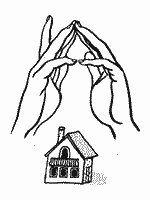 Очки                             Бабушка очки надела                             И внучонка разглядела.                  Большой палец правой и левой руки вместе с  остальными образуют колечко.                                 Колечки поднести к глазам

                             Лодка.
                             Лодочка плывет по речке,                             Оставляя на воде колечки.
                                 Обе ладони поставлены на ребро, большие пальцы прижаты к ладоням
                                 (как ковшик).
                             
                             Пароход                             Пароход плывет по речке,                             И пыхтит он, словно печка                  Обе ладони поставлены на ребро, мизинцы прижаты (как ковшик), а большие                                 пальцы подняты вверх.
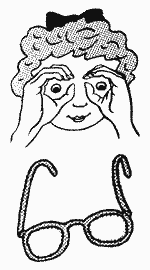 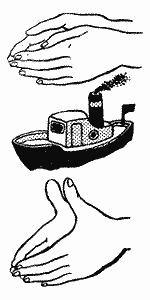 Пальчиковая гимнастика — пальчиковые загадки.
Поиграйте с детьми в пальчиковые загадки. Вы показываете фигуру пальчиками, а они  отгадывают, что это за предмет и повторяют Ваше движение. Сначала фигуры показываете Вы, а потом дети. Можно придумывать свои фигуры. Фигуры должны быть понятными и узнаваемыми детьми.
Вот еще несколько пальчиковых фигур для  таких игр-загадок.
Пальчиковые сказки и загадки
Пальчиковая гимнастика — теневой пальчиковый театрочень полезен для развития мелкой моторики и теневой пальчиковый театр. На рисунке в начале статьи и ниже даны схемы фигур, которые можно использовать для показа сказок в таком театре.
Тренируем пальчики, развиваем речь
Спасибо за внимание!